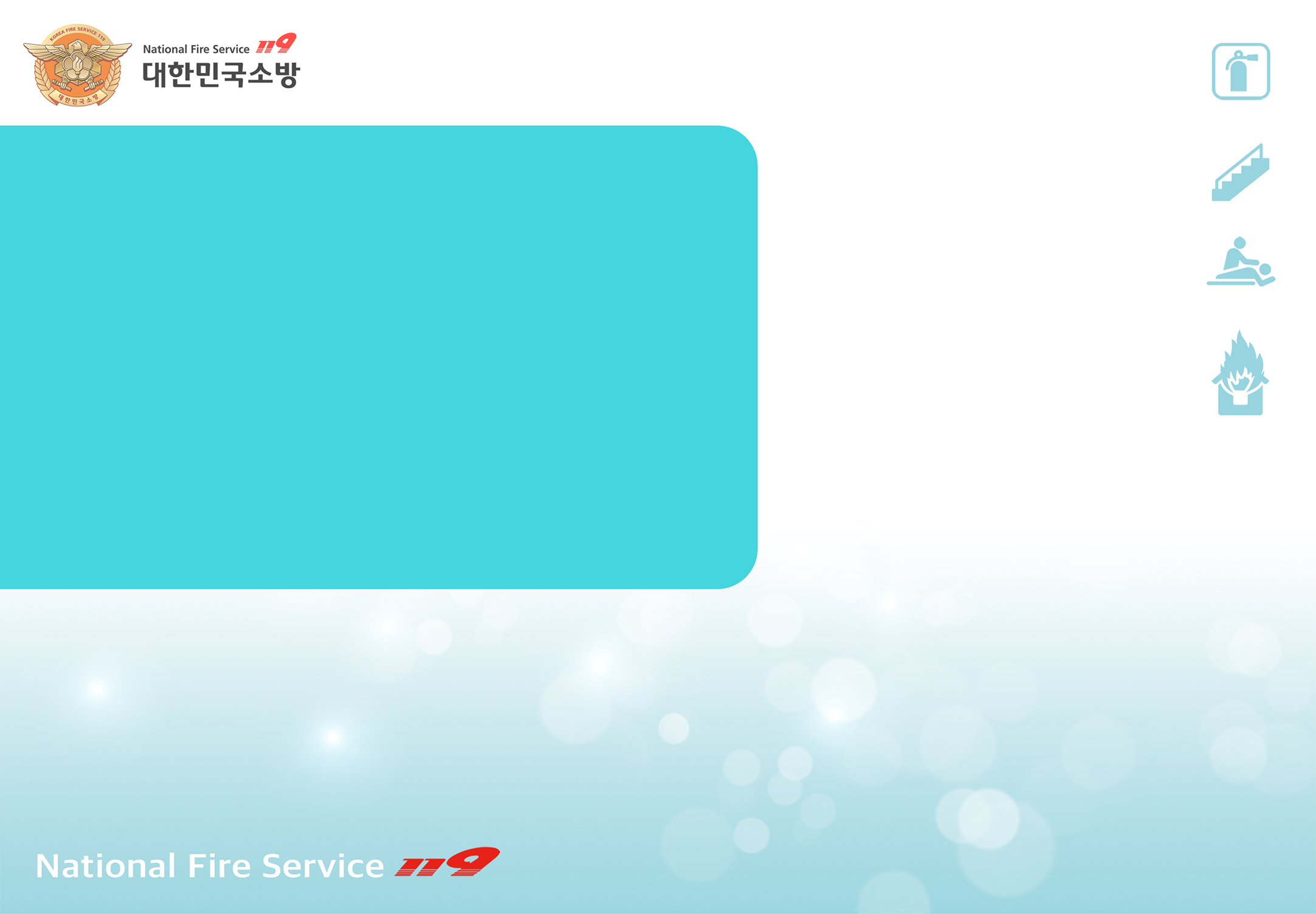 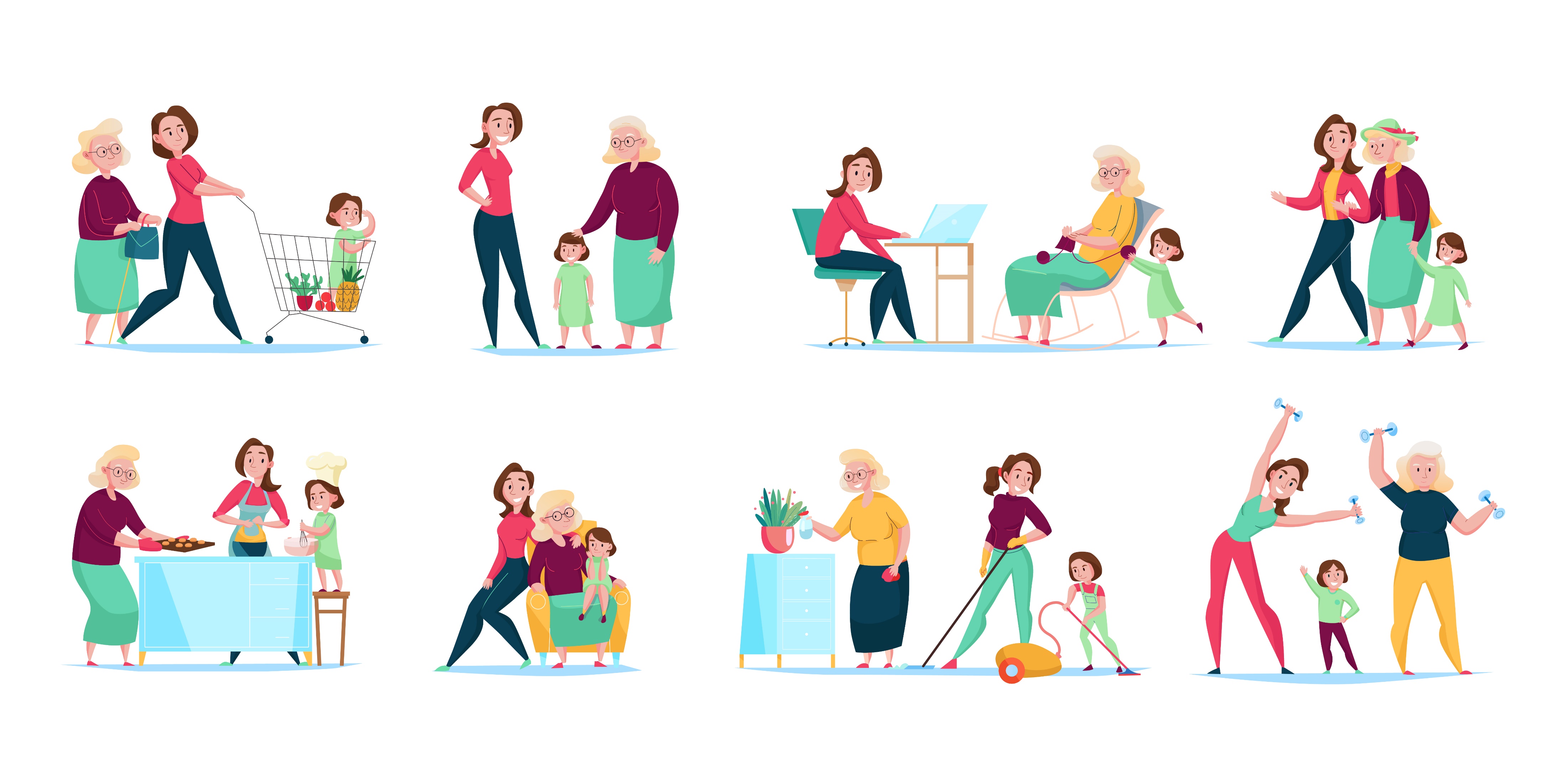 [ 제 6 편 ]
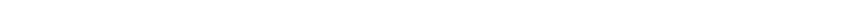 공연장 화재안전
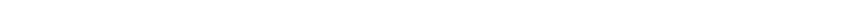 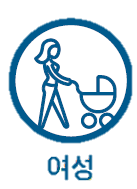 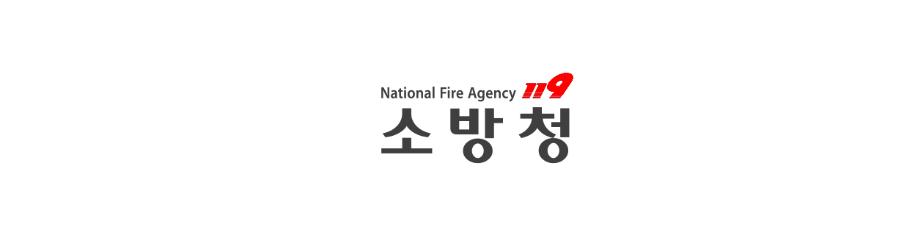 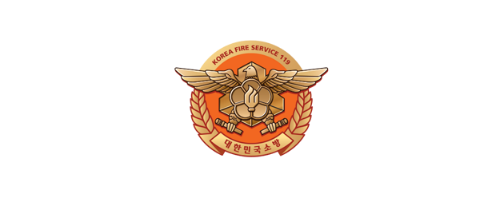 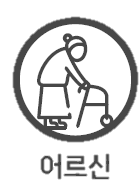 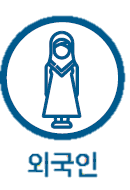 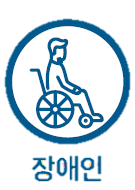 1
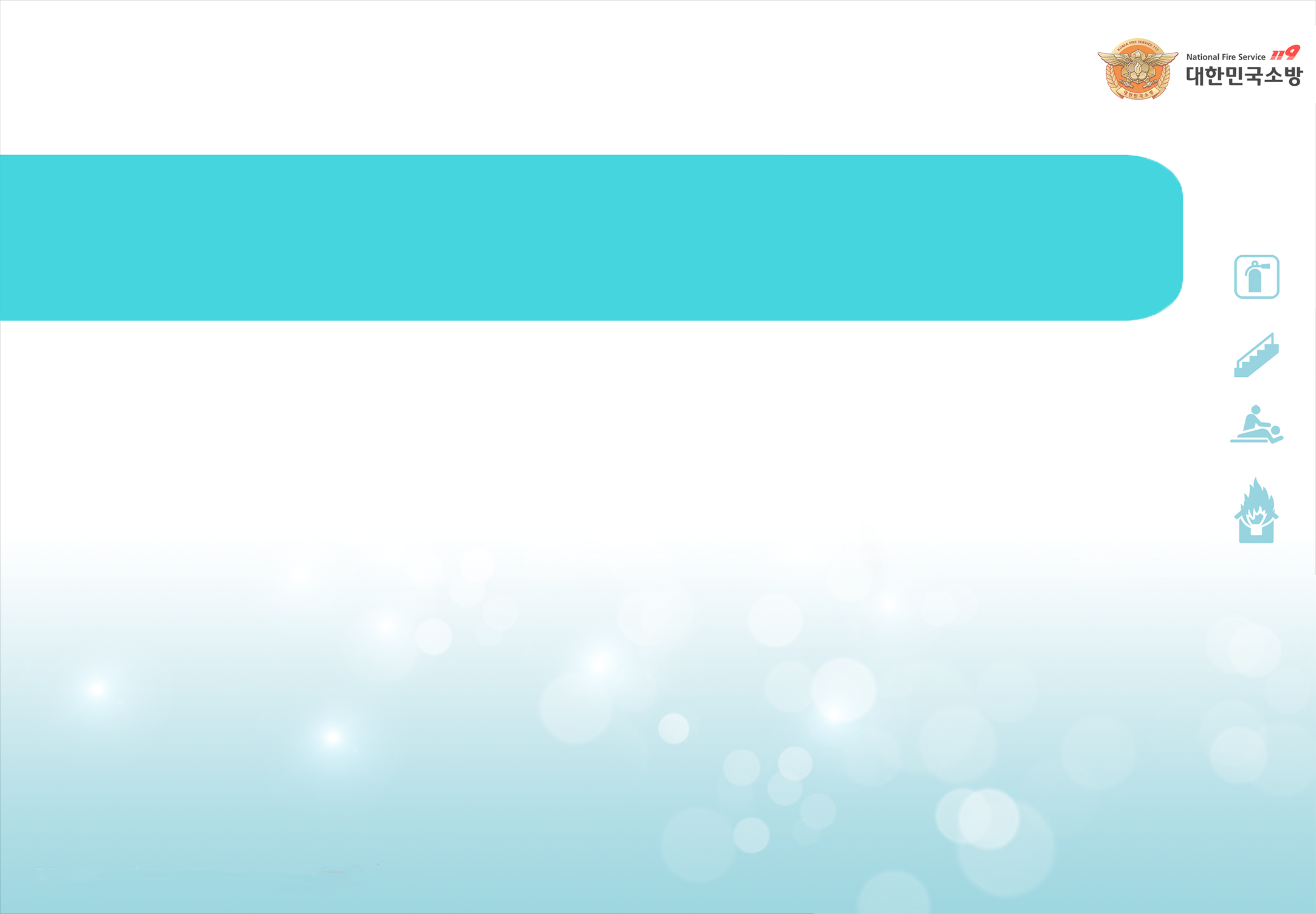 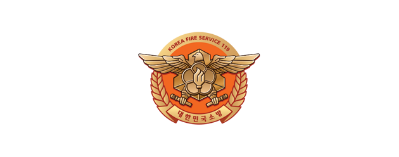 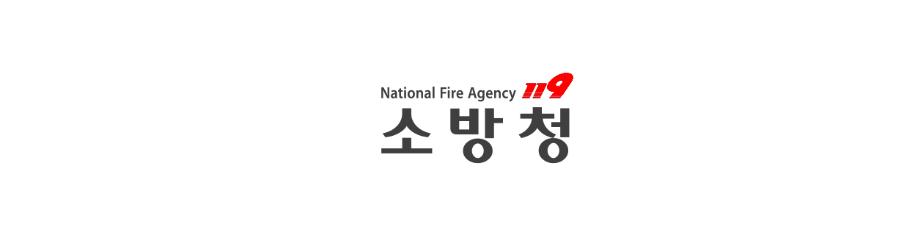 Contents
[제6편]
공연장 화재안전
공연장 화재원인과 위험성?_ 4p
방염이란?_ 6p
3.   공연장에서의  화재 안전수칙_ 9p
4.  공연장 화재발생 시 대피방법 _ 10p
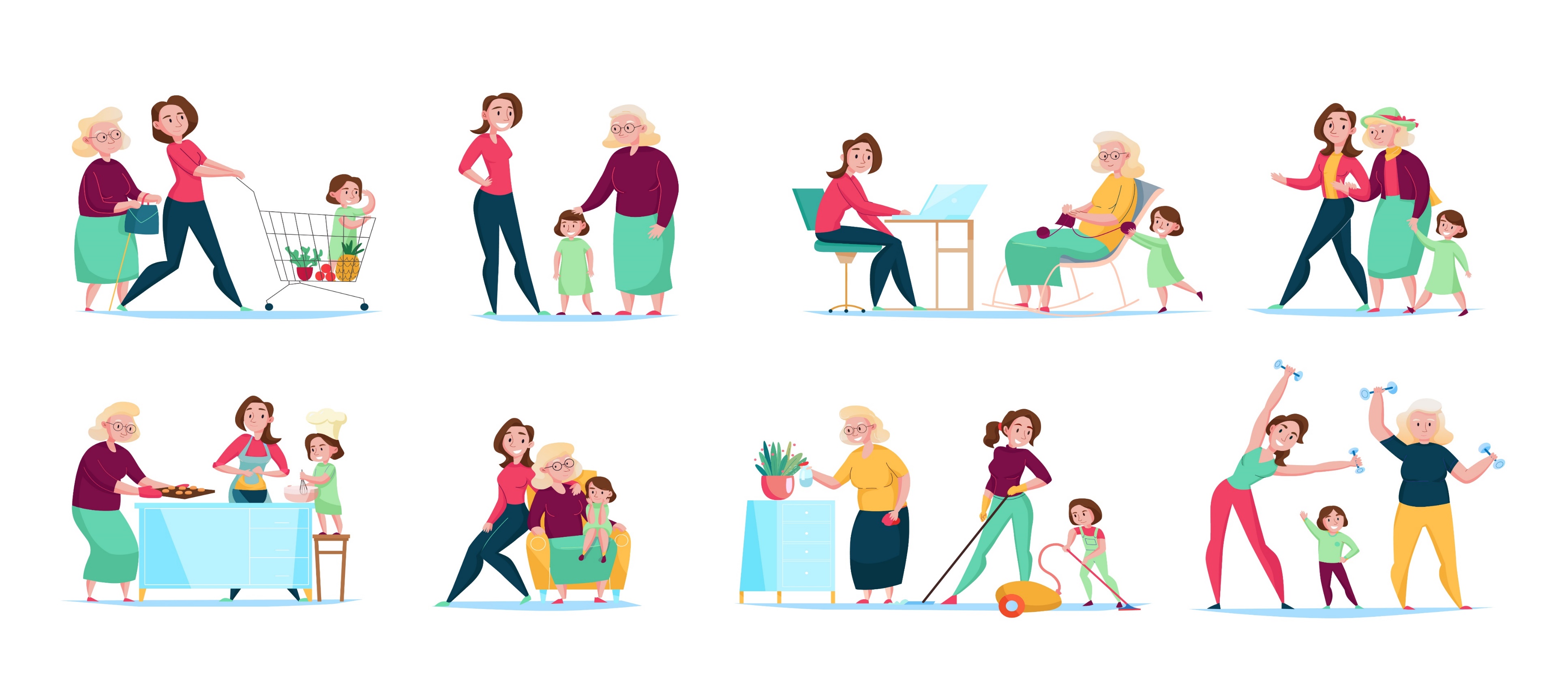 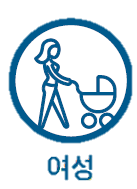 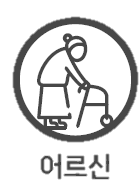 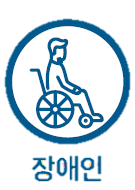 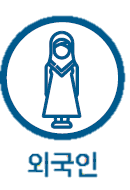 2
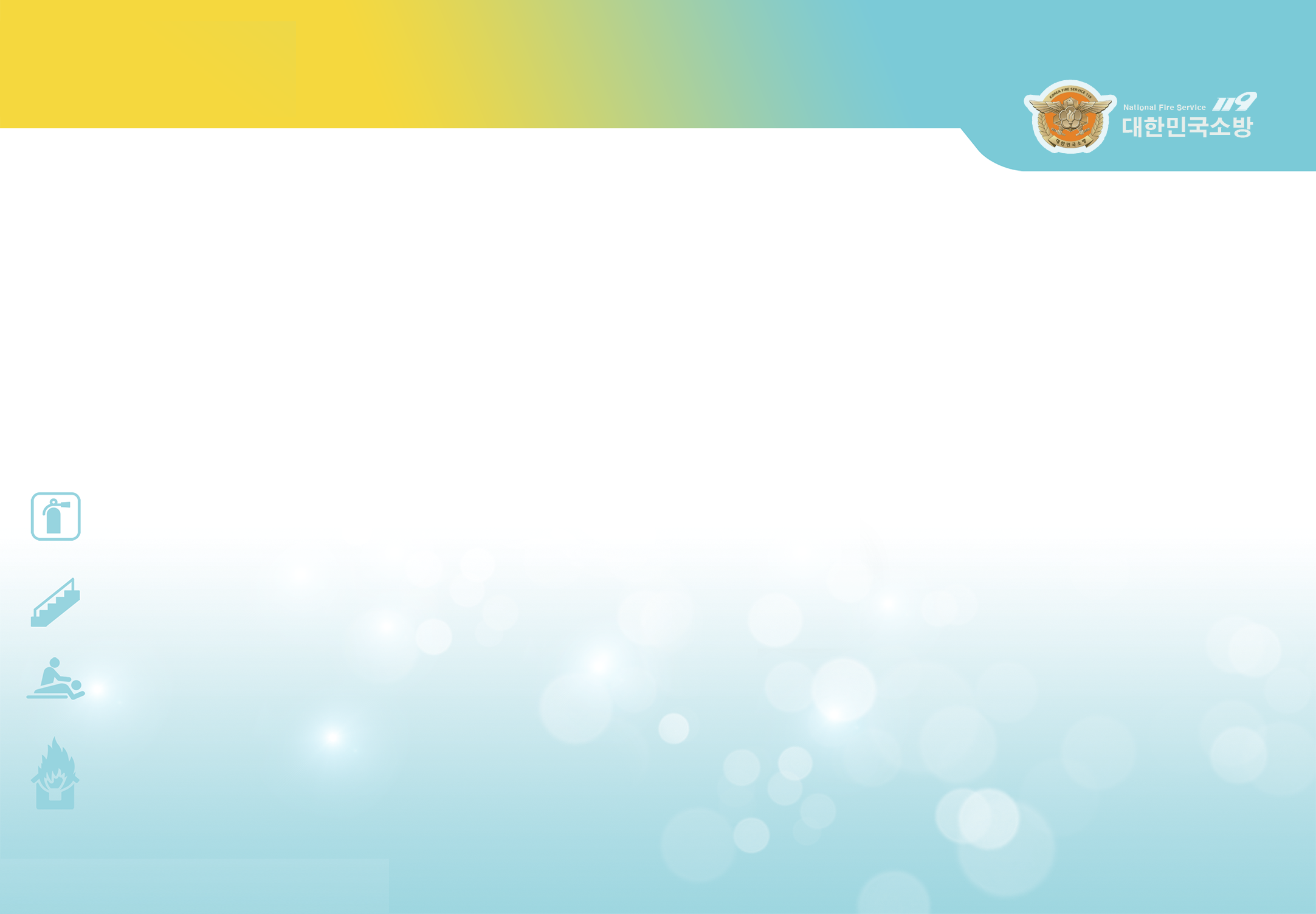 공연장 화재안전
영상자료
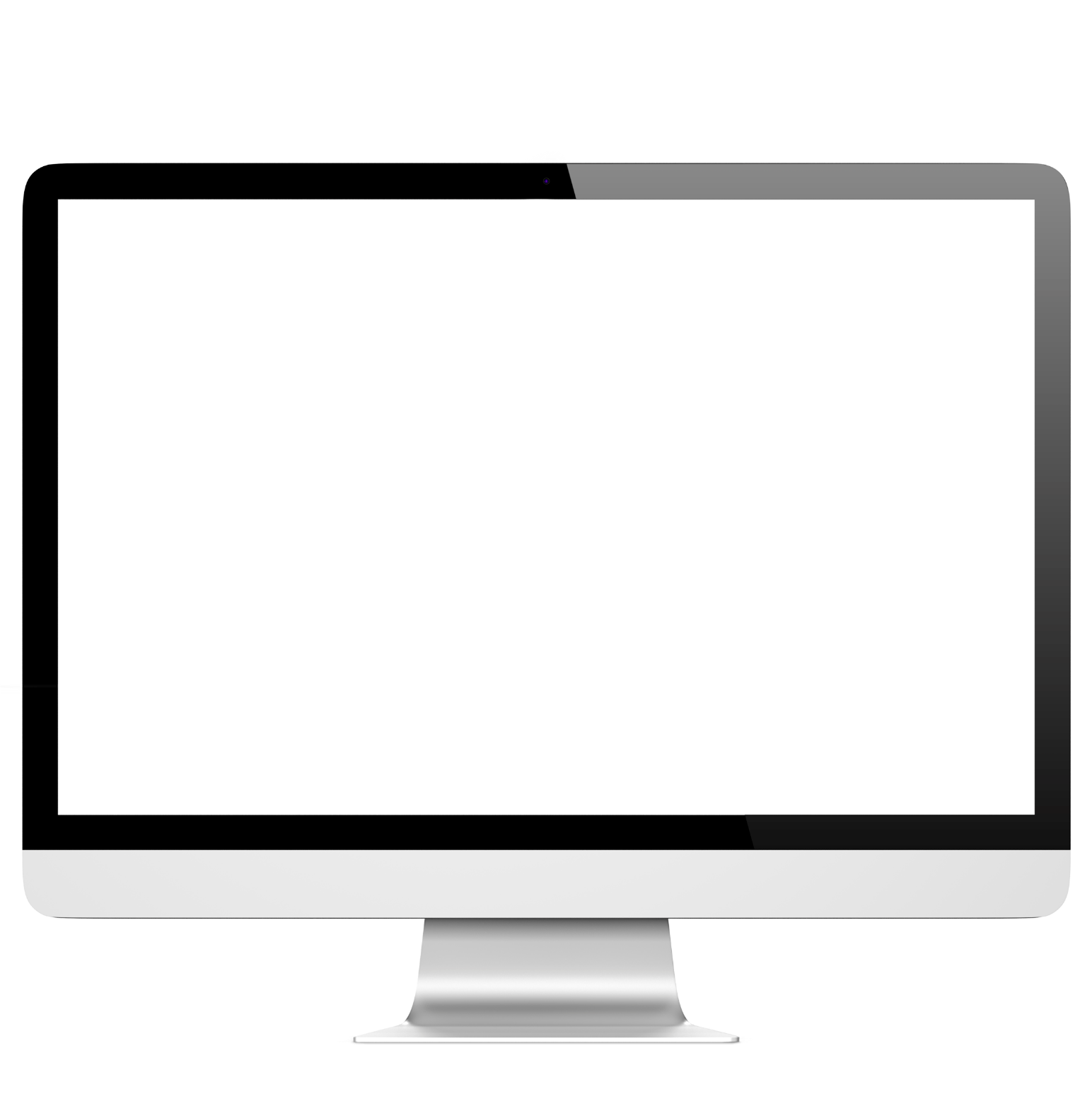 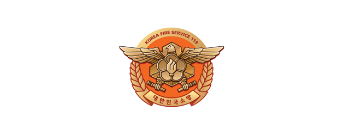 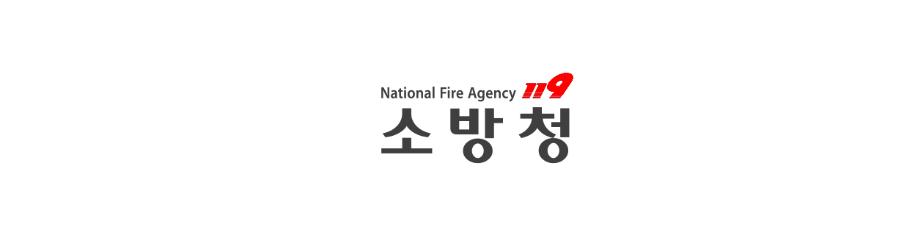 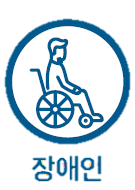 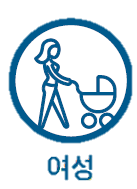 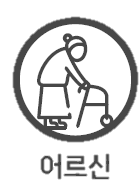 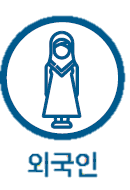 3
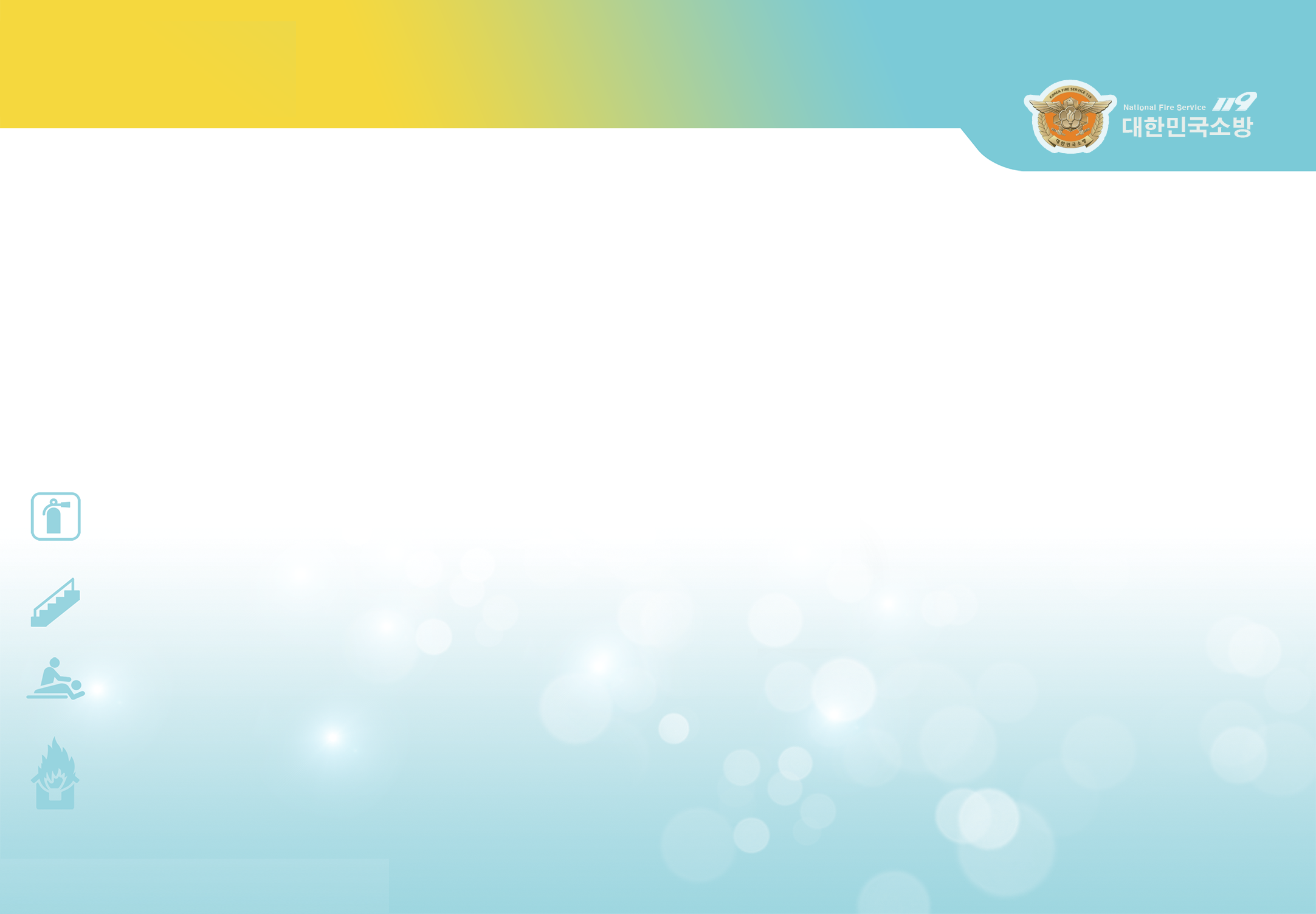 공연장 화재원인과 위험성
1
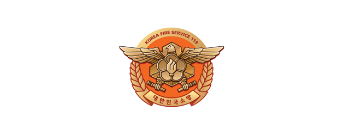 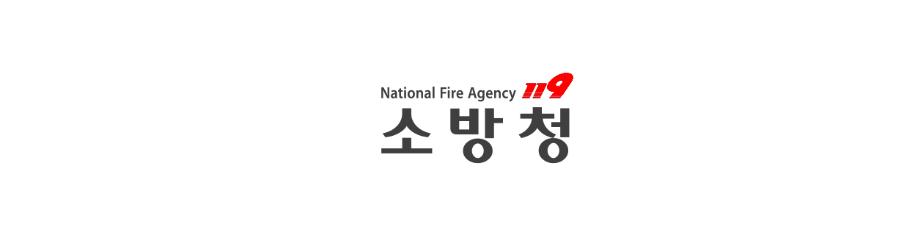 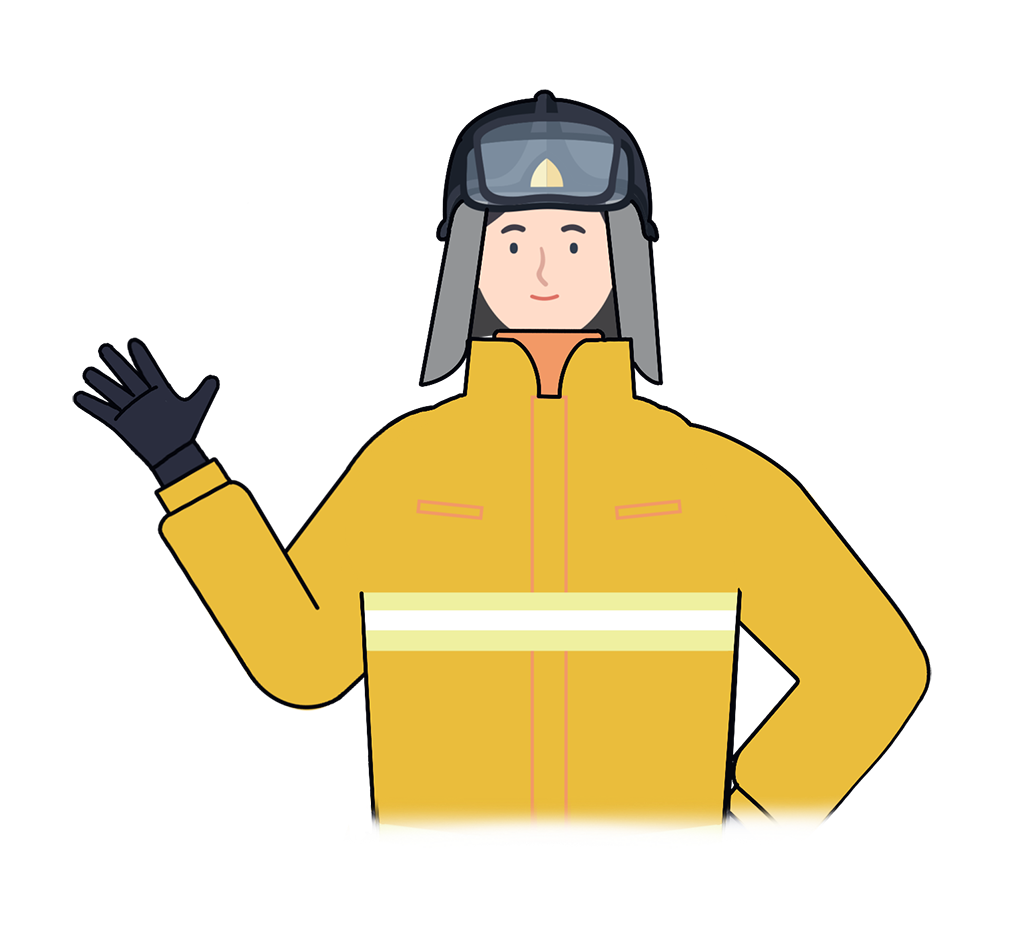 “
최근 일과 삶의 균형을 맞추며 여유 있는 삶을 추구하게 되면서 여가 문화 확산
공연장을 찾는 사람도 증가하면서
한꺼번에 많은 사람들이 몰리면서
작은 실수가 큰 화재와 사고로 연결!
“
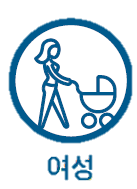 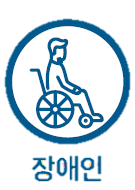 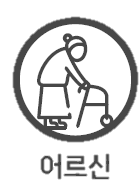 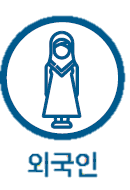 4
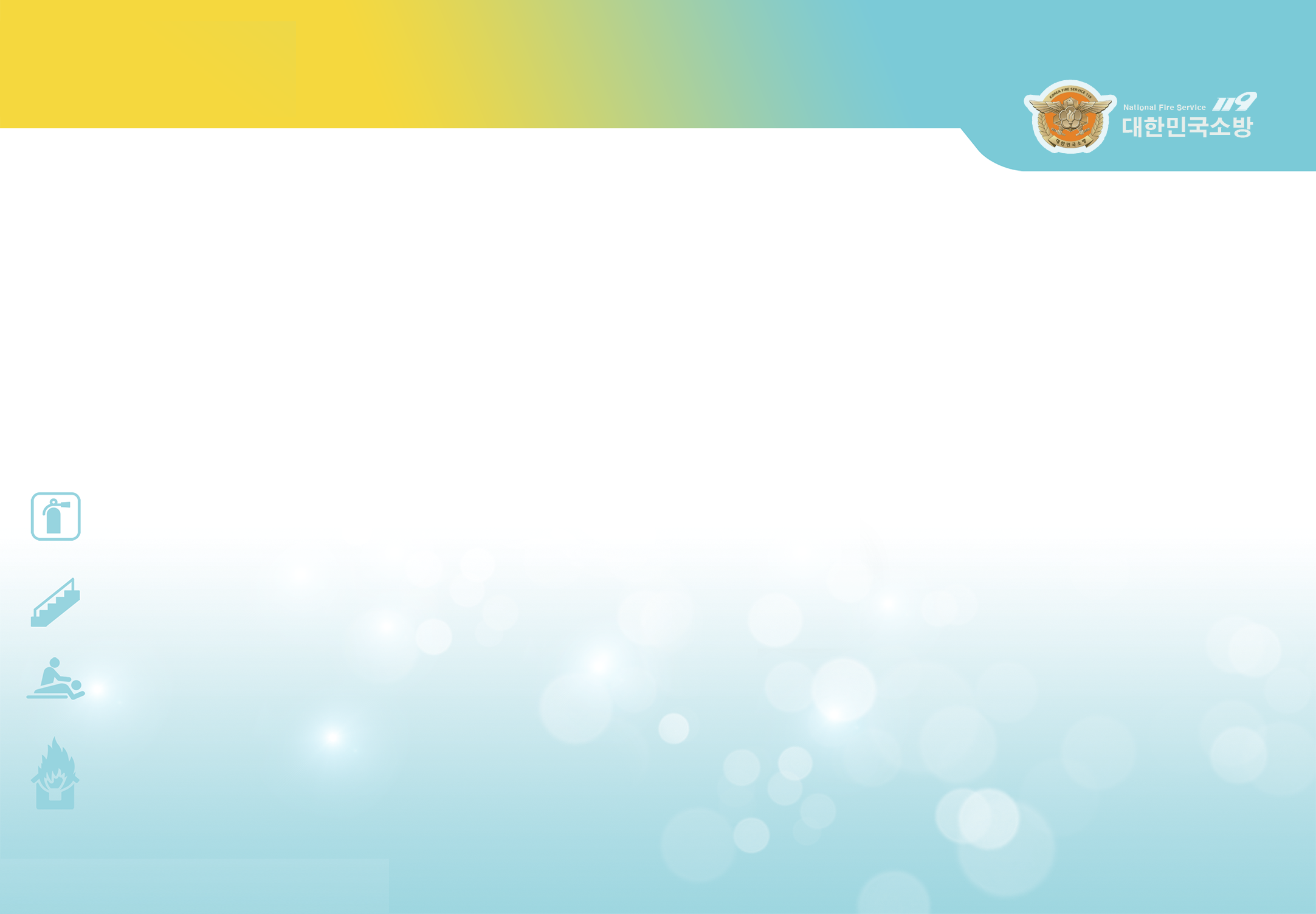 공연장 화재원인과 위험성
1
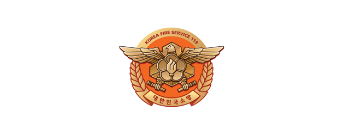 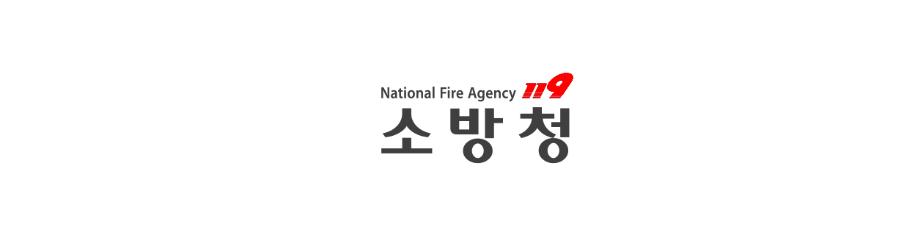 장소별
(55건)
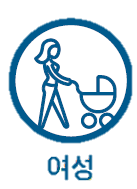 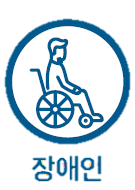 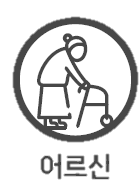 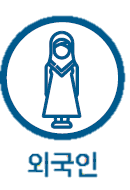 5
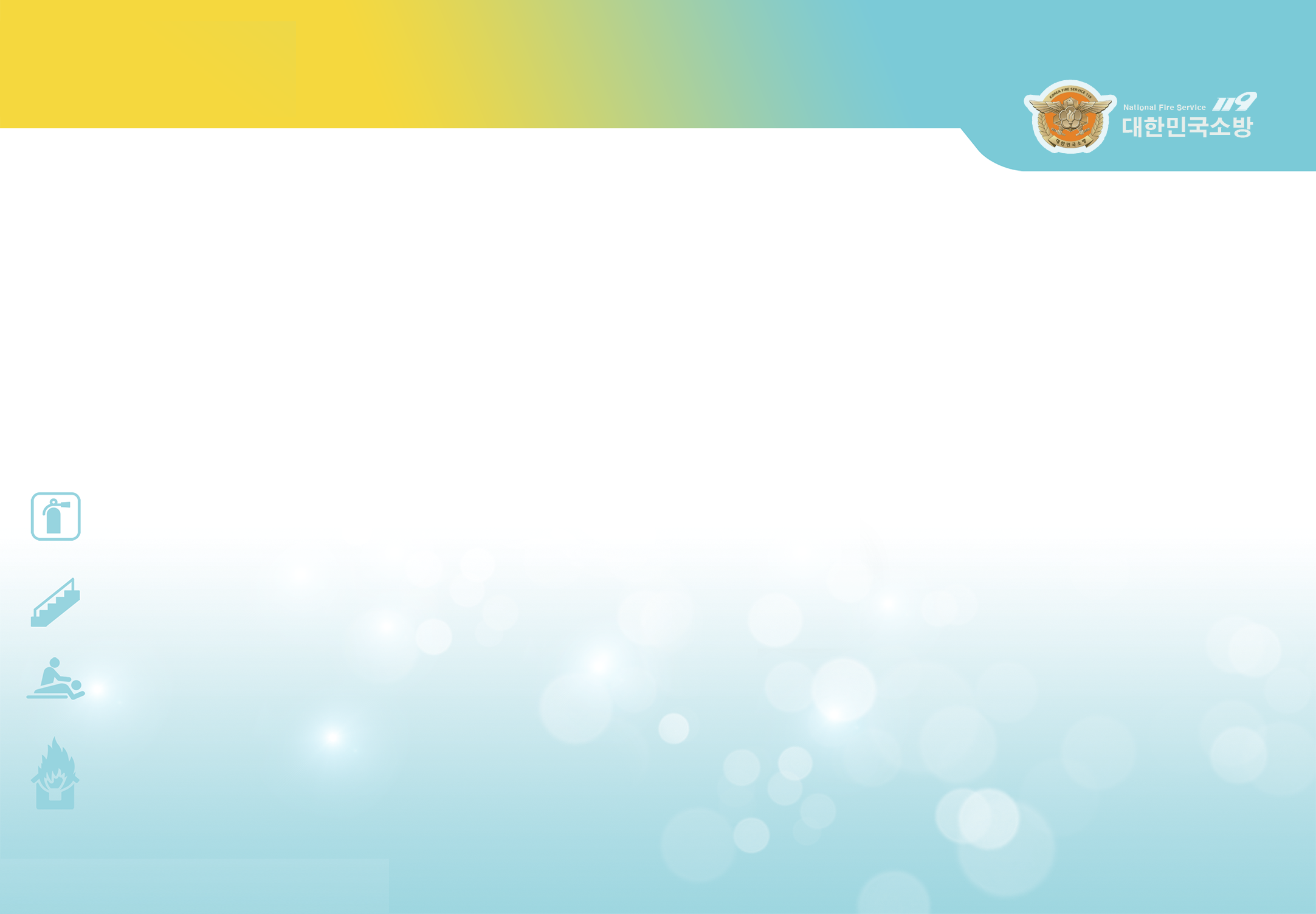 방염이란?
2
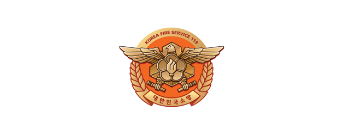 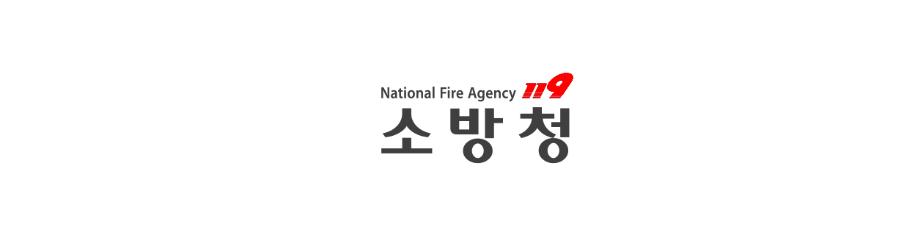 방염 [ 防炎 ] 이란?
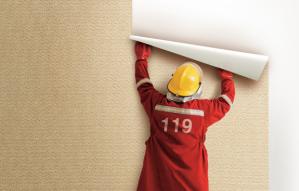 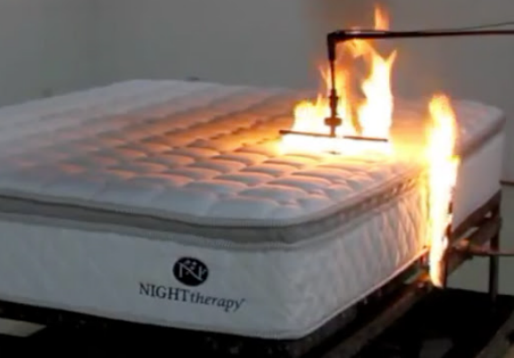 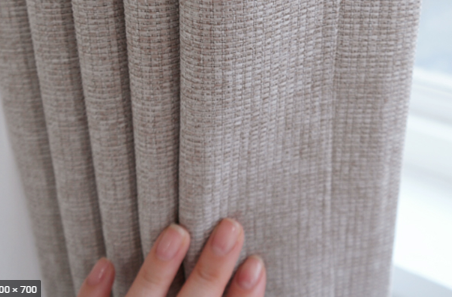 (   해당  이미지는 이해를 돕기 위해 사용했으며,   위험성 또는 안전성과 무관   )
커튼, 벽지, 카페트 등 연소하기 쉬운 재질에 불이 붙지 않거나 확산을 지연시키는 가공처리로 화재확산을 예방할 수 있습니다.
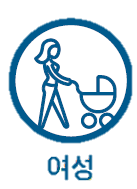 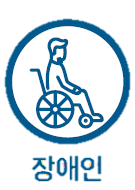 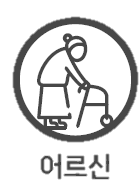 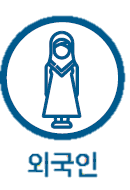 6
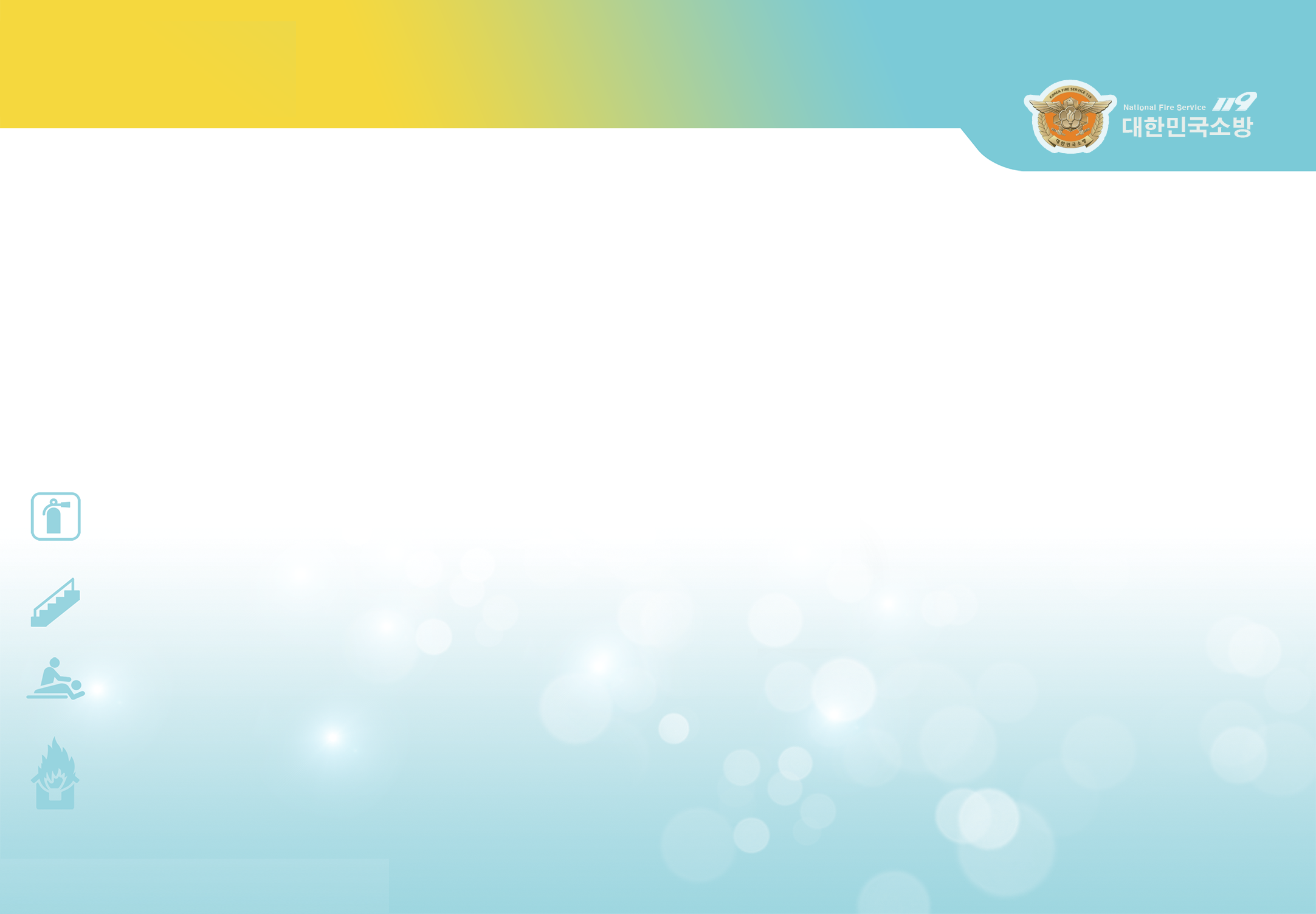 방염이란?
2
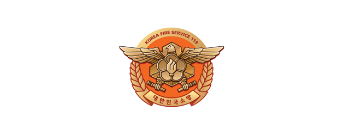 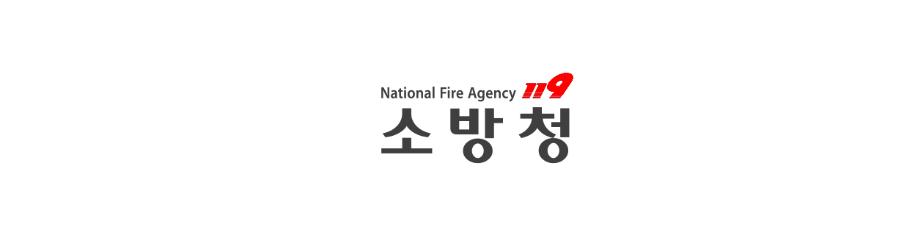 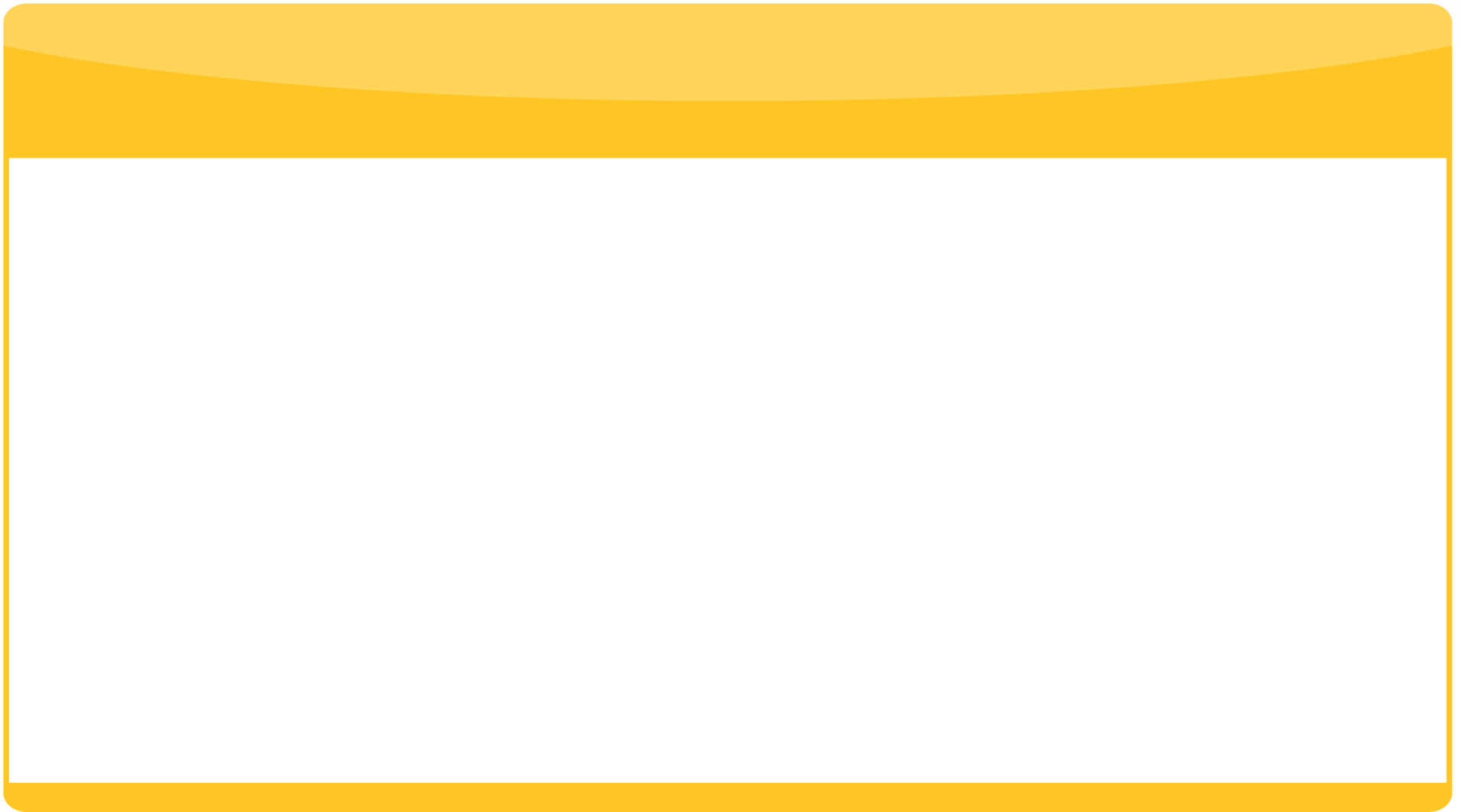 방염제품 화재 비교실험
“
“
앞트인 공간 소파 옆

 휴지통에 신문지를 넣고

불을 붙인 후 소파 뒤 상단

 벽면에서 대기온도 측정
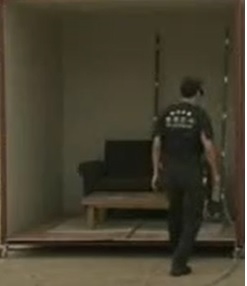 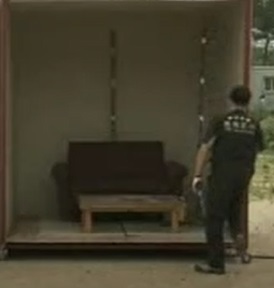 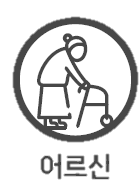 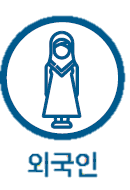 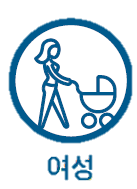 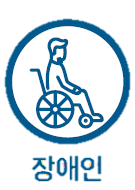 7
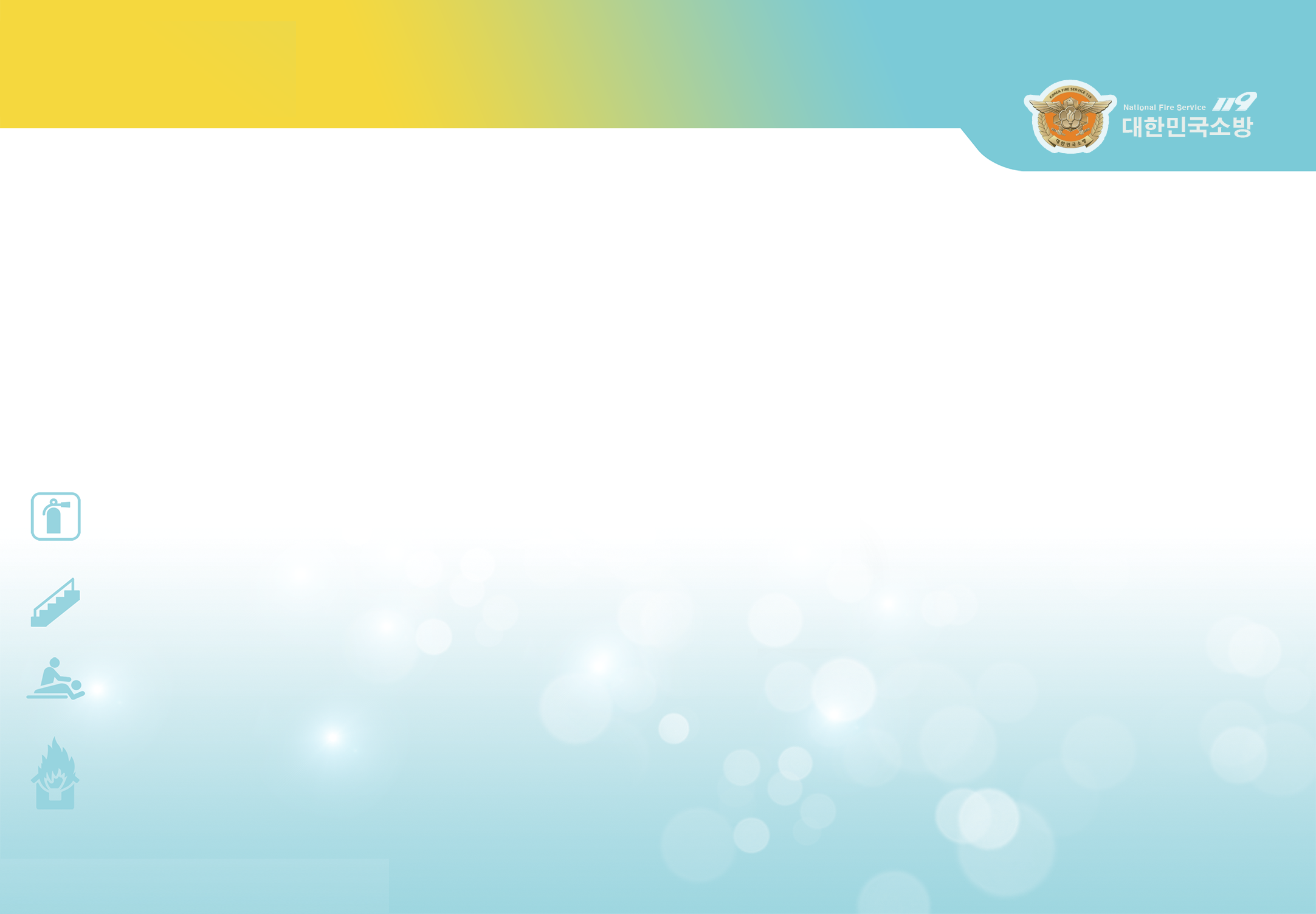 방염이란?
2
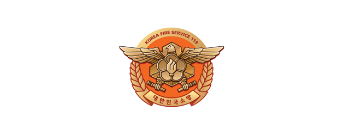 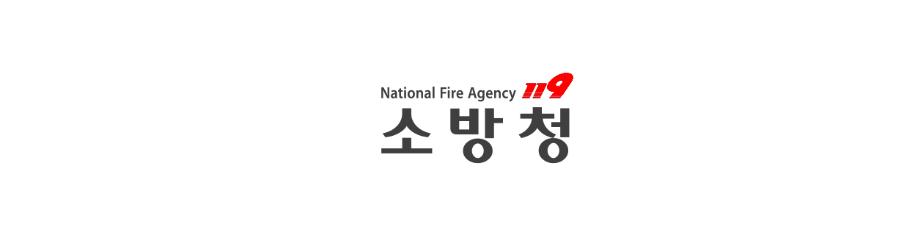 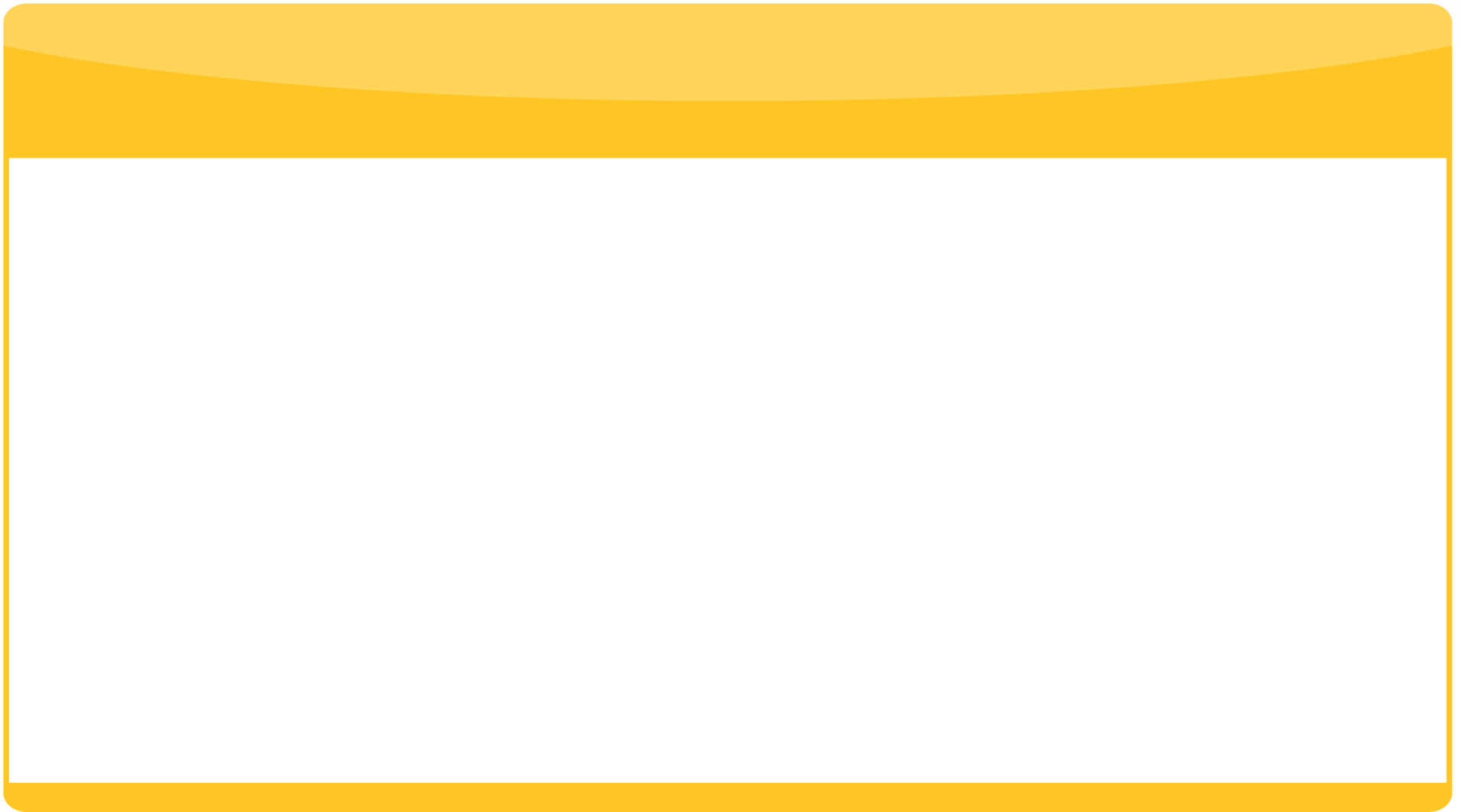 방염 처리 시 주변으로 불이 옮겨붙지 않음.
“
“
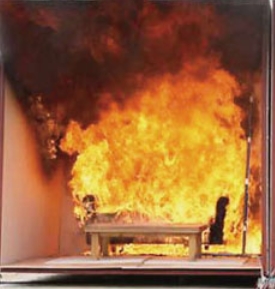 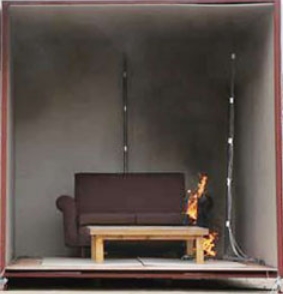 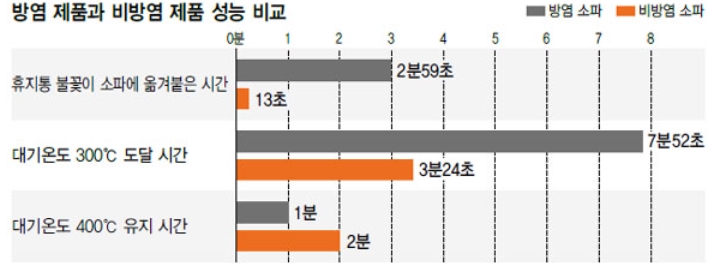 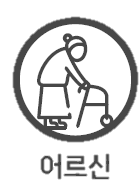 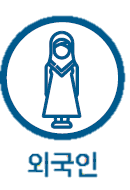 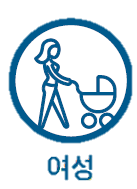 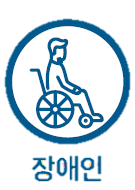 8
8
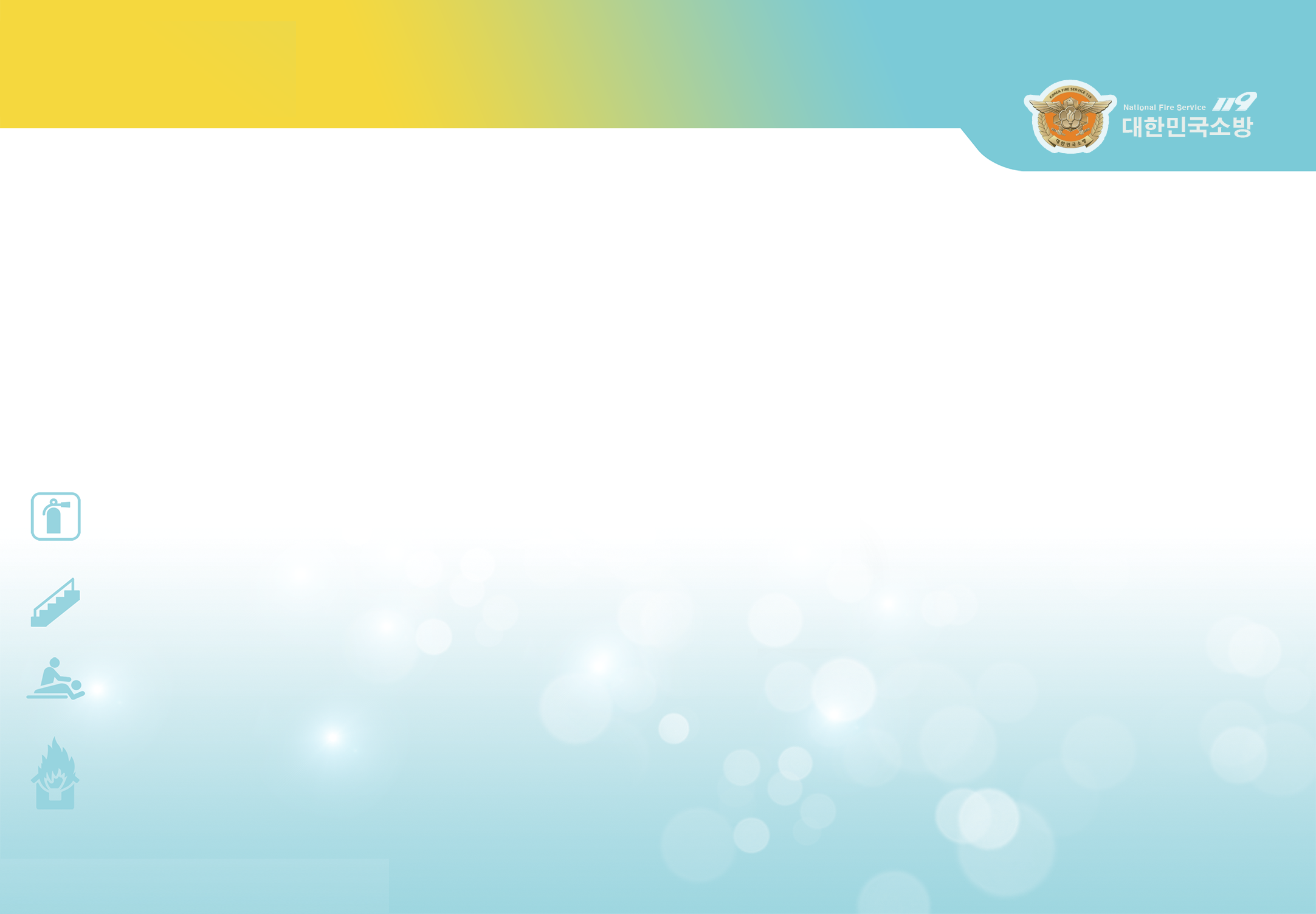 공연장에서의 화재 안전수칙
3
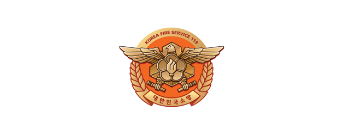 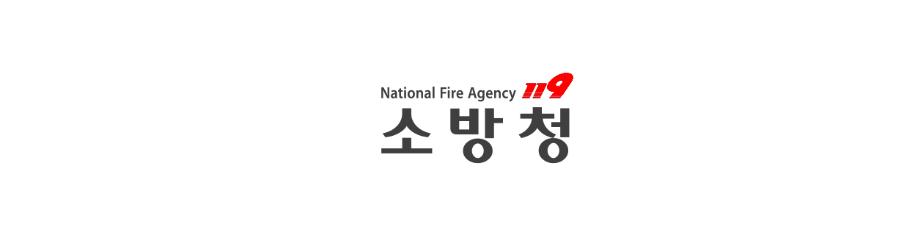 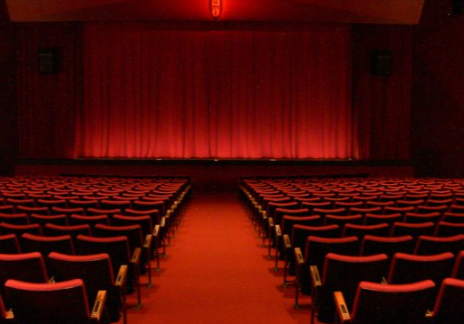 공연 시 평소와 다른 냄새, 소리에 주의하기
각 층별 소방시설 위치 및 대피안내도 확인하기
공연 전 비상시 대응방법 안내영상및 멘트 숙지
위급상황 발생 시 안전요원 안내에 따라행동하기
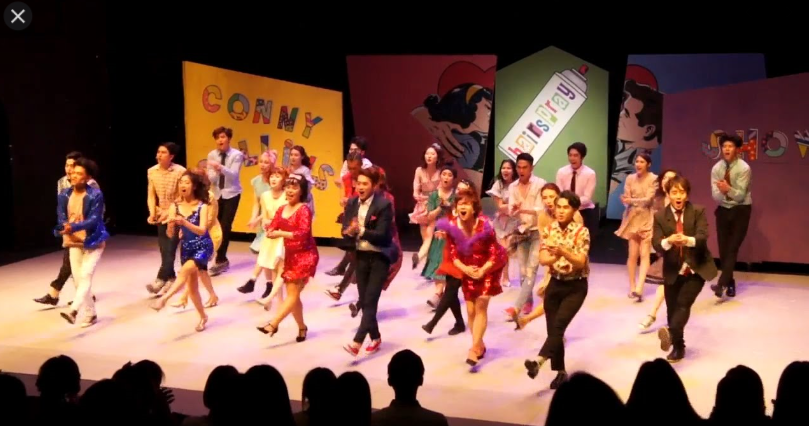 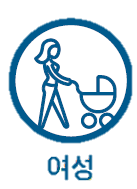 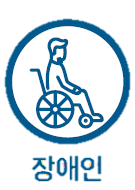 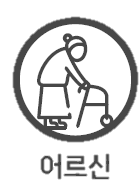 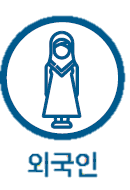 9
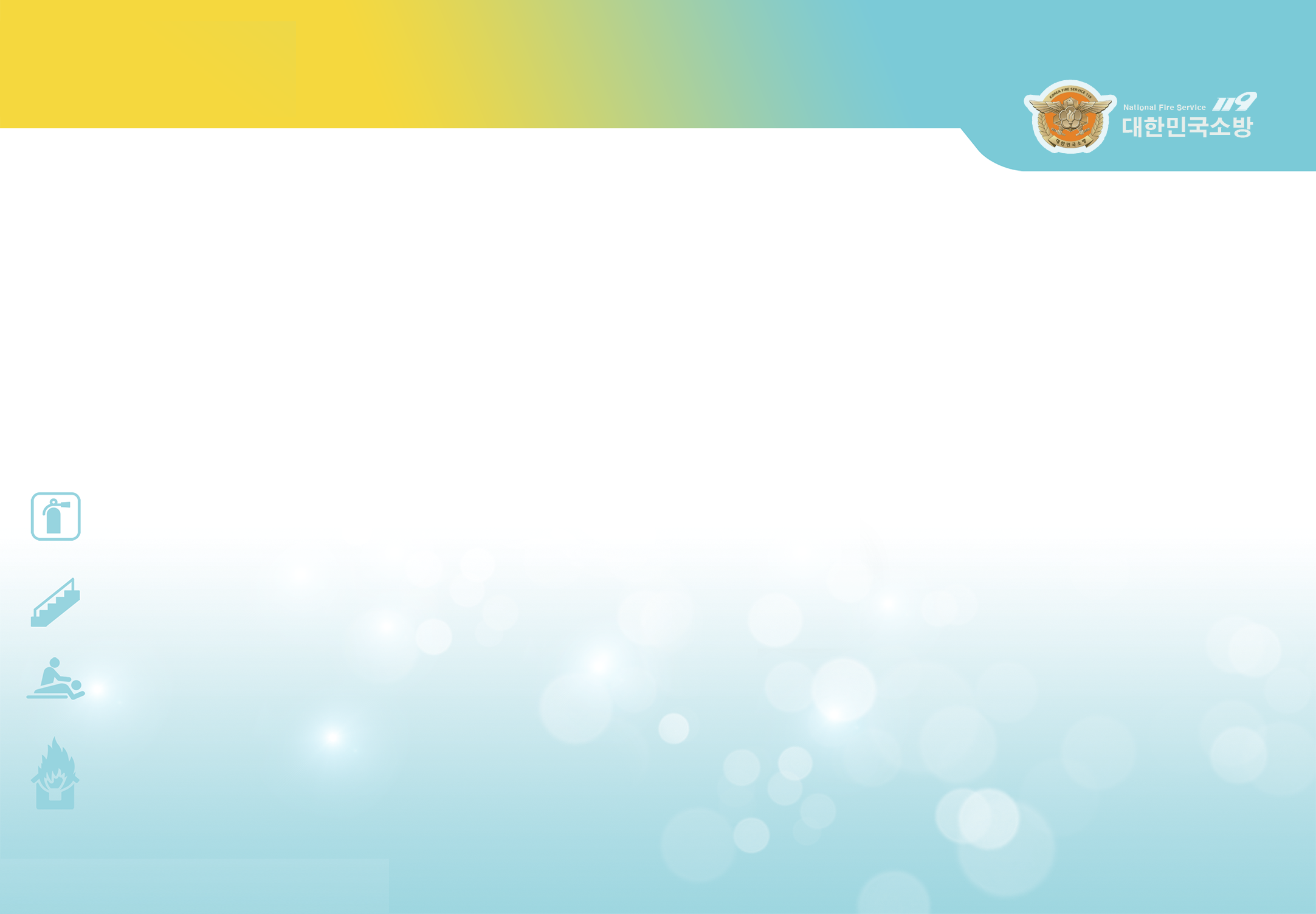 공연장 화재발생 시 대피방법
4
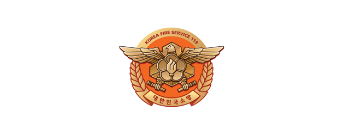 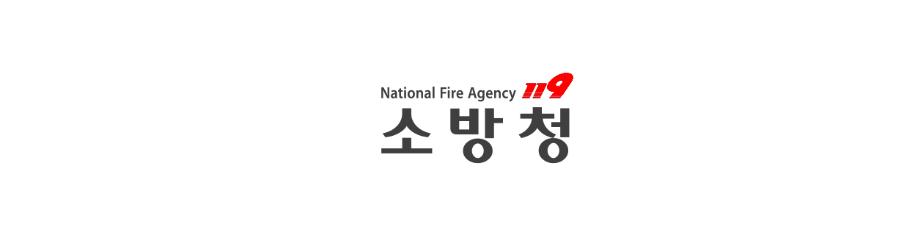 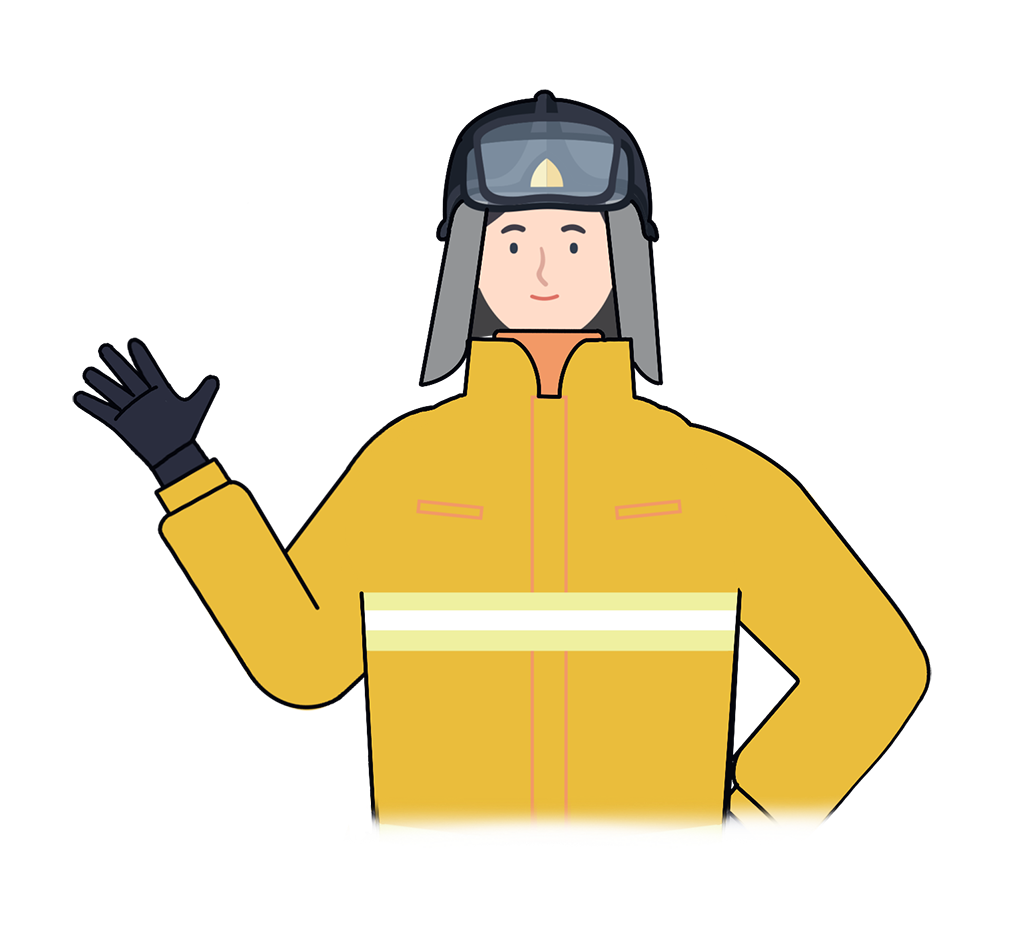 “
유도등은 불이 났을 때, 대피할 수 있는 방향을 알려주는 표시등
유도등의 종류 – 통로유도등, 비상구유도등!
“
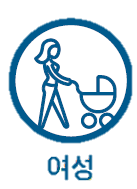 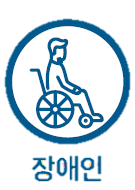 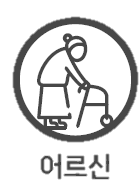 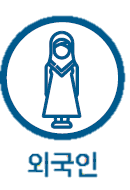 10
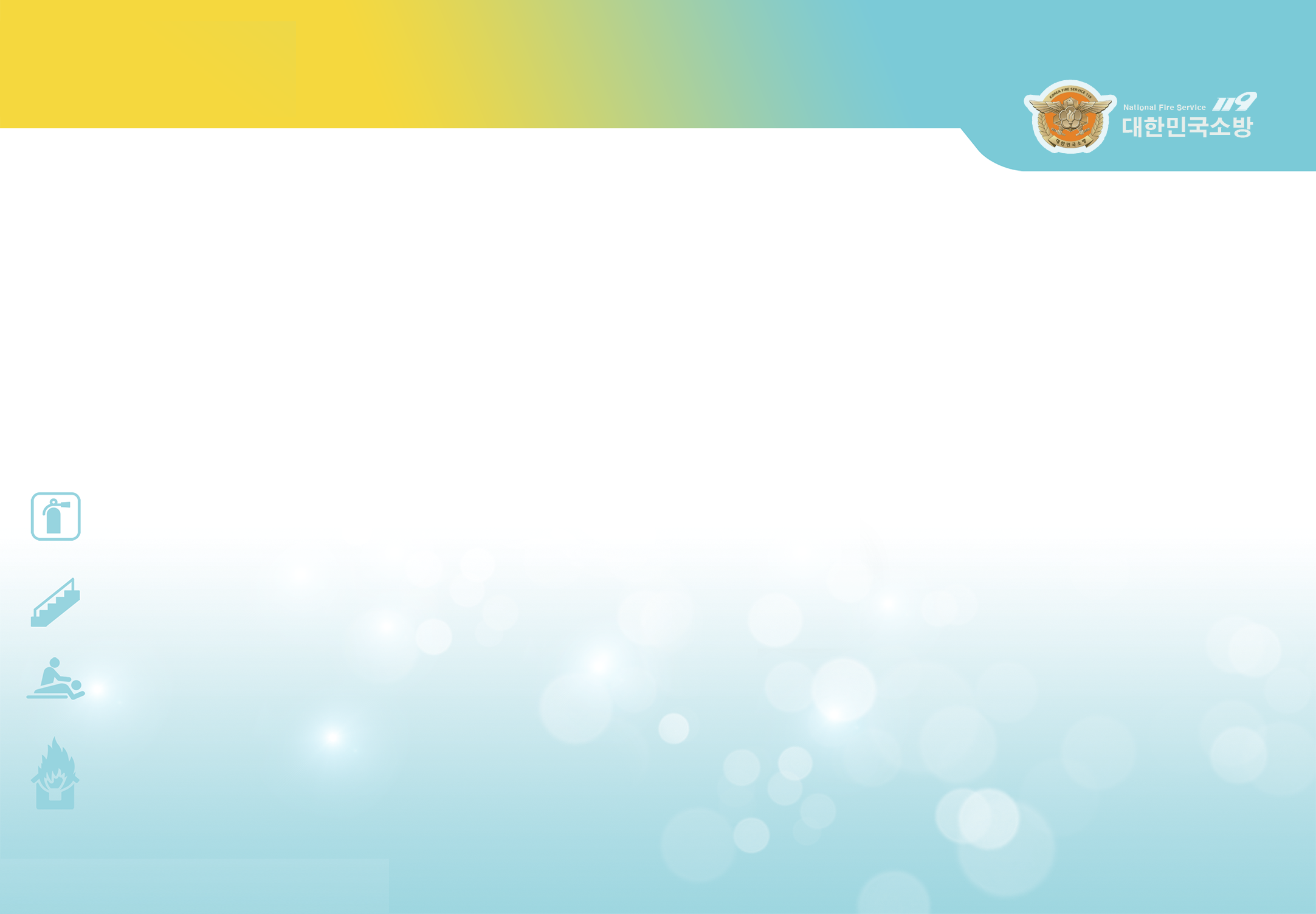 공연장 화재발생 시 대피방법
4
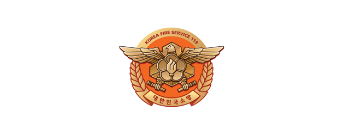 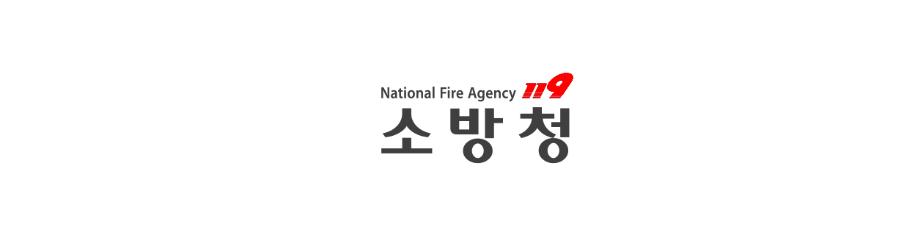 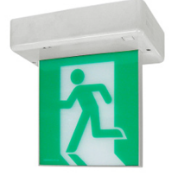 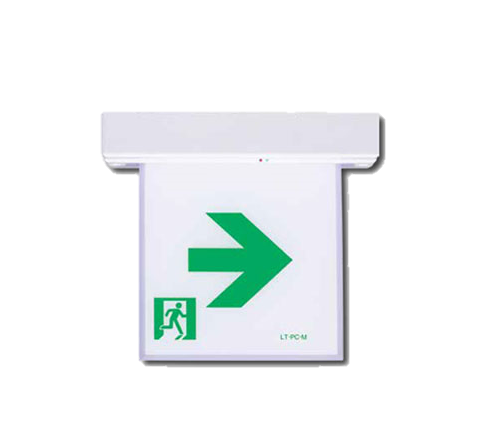 통로유도등
거실, 복도, 계단의 통로에 설치 
대피 방향을 녹색 화살표로 표시
비상구유도등
화재 및 정전 시 안전하고 원활한 
대피를 위해 출입문 위치 표시
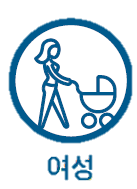 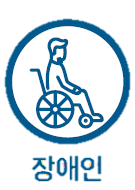 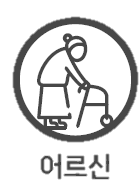 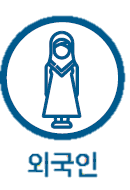 11
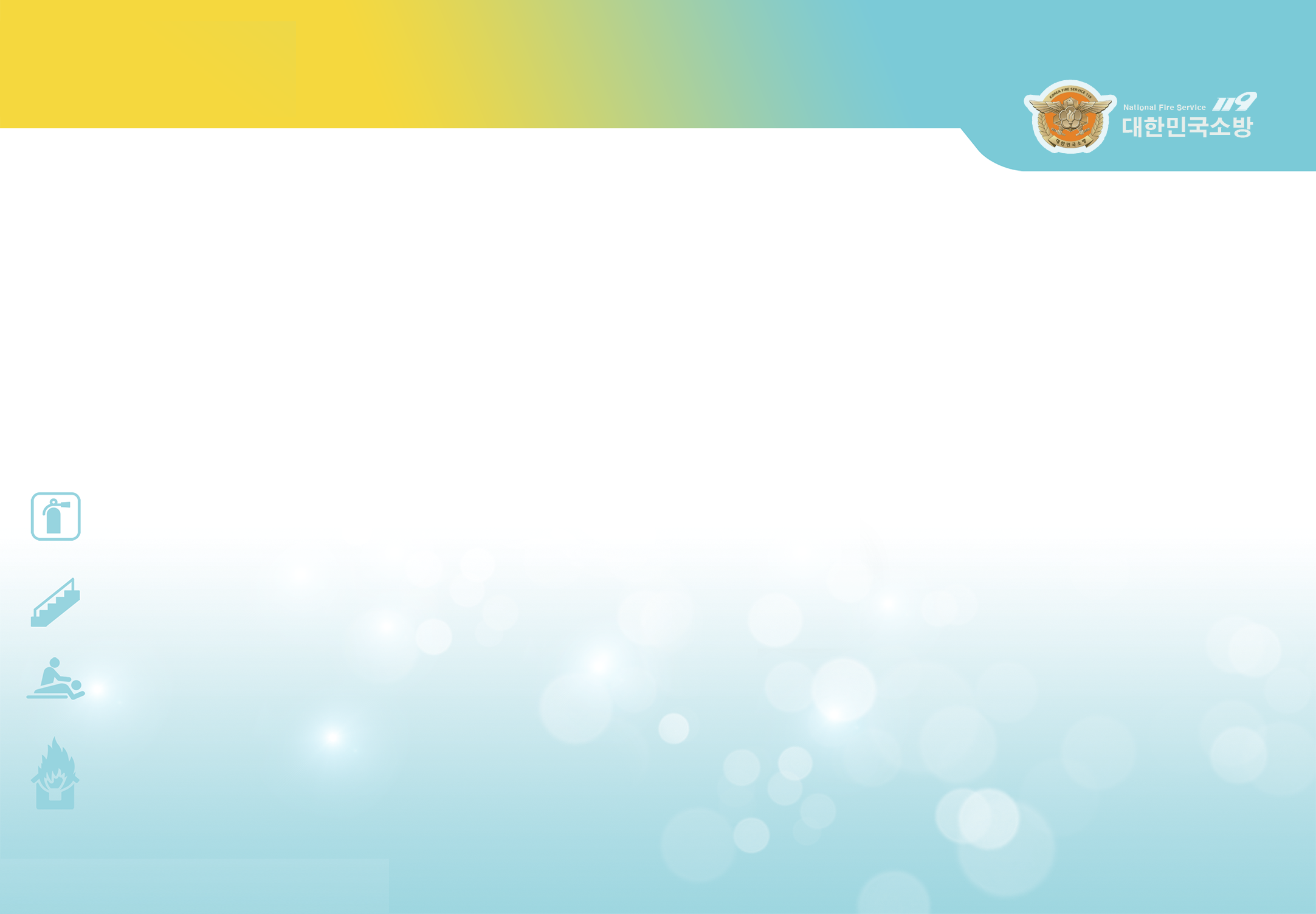 공연장 화재발생 시 대피방법
4
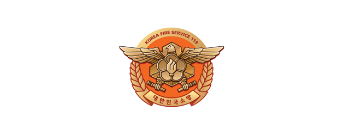 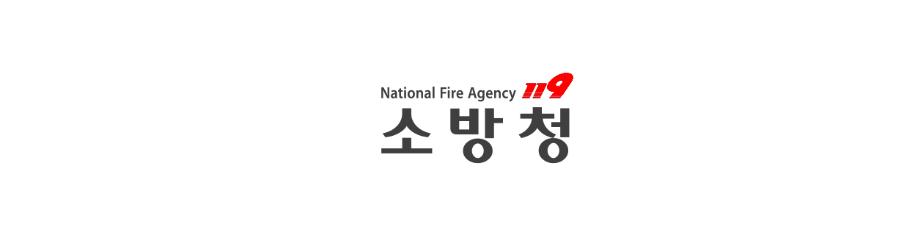 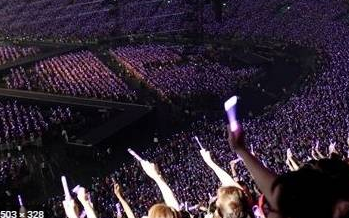 공연장 내 화재 발생 시 “불이야!” 크게 외쳐 알림
화재 비상벨을 눌러 화재 상황임을 알림
앞사람을 밀치거나 뛰지 않으며 말하지 않고 천천히
연기 발견 시 유도등을 따라 낮은 자세로 코와 입을 막고
안내 요원의 유도, 유도등을 따라 질서 있게 대피
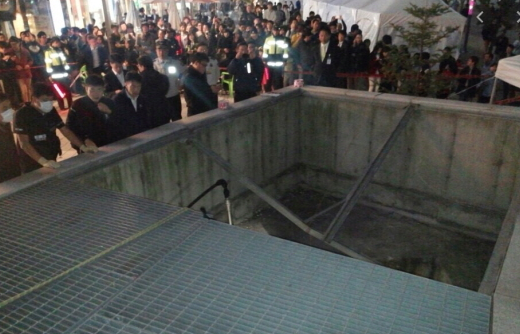 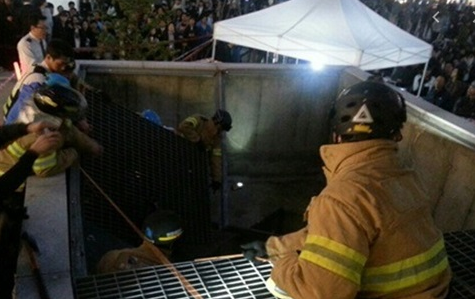 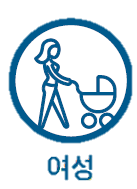 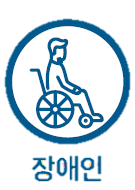 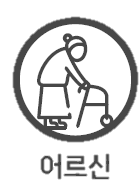 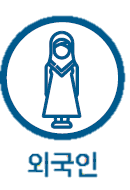 12
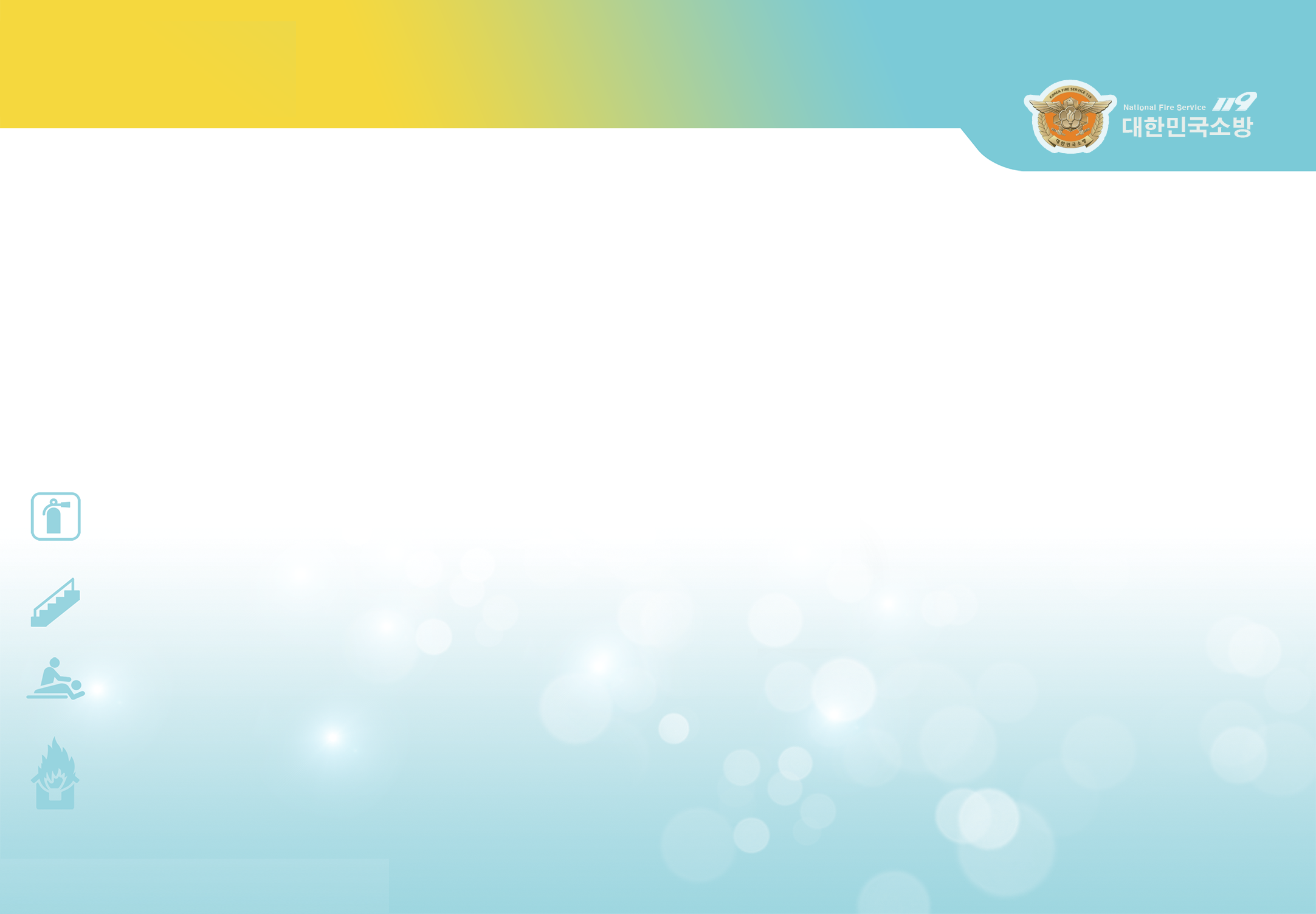 화재안전 핵심 포인트
*
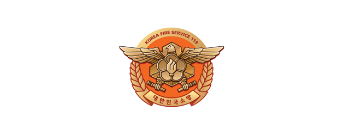 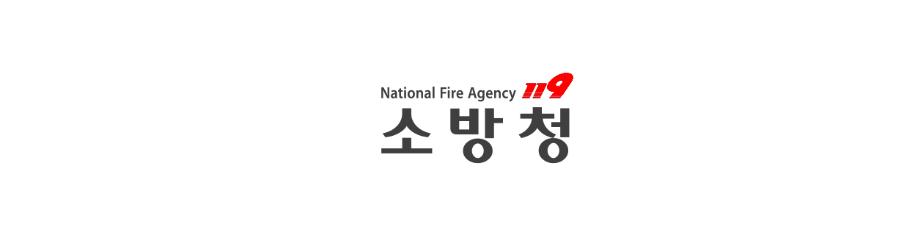 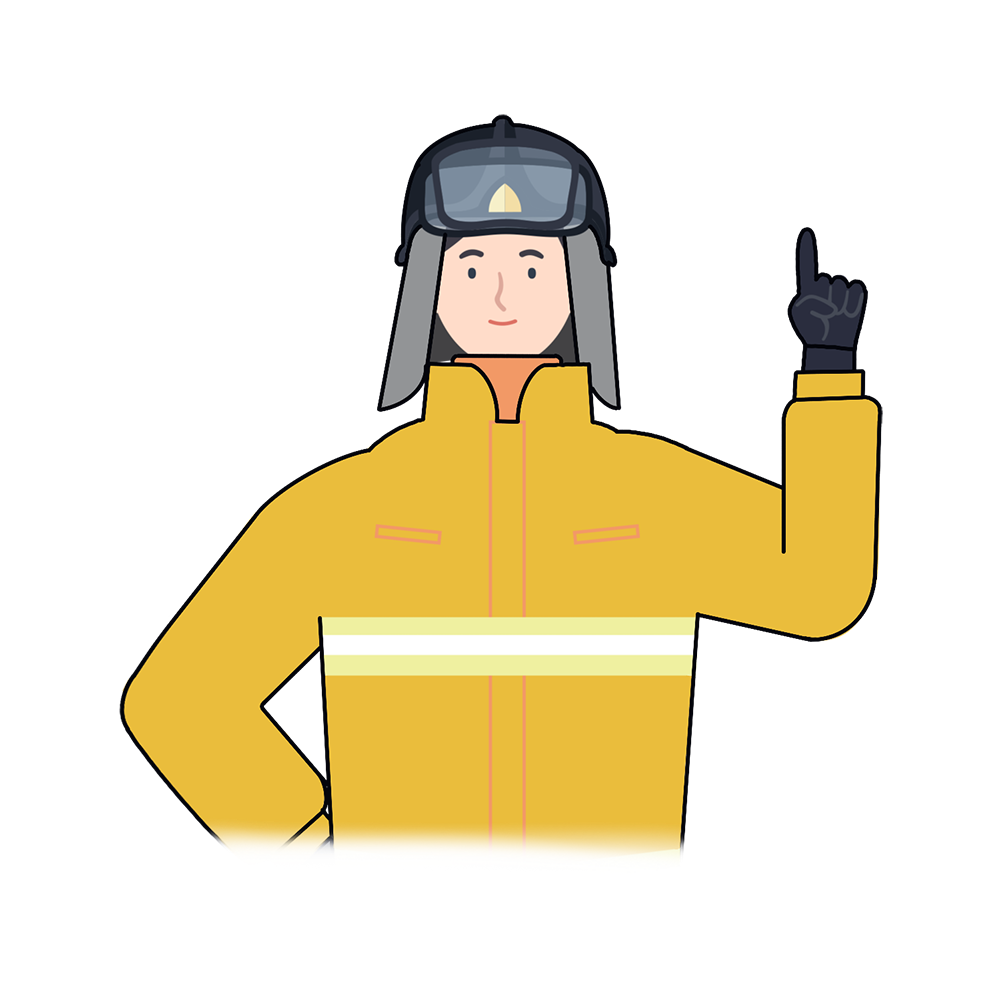 “
방심하는 순간 발생하는 화재
당황하지 말고, 안내요원의 지시와
유도등을 따라 질서 있게 대피하여
2차 사고 예방!
“
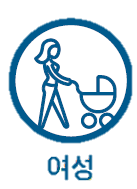 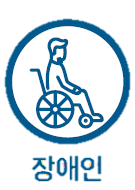 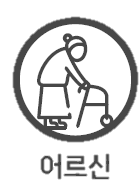 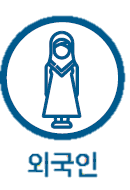 13
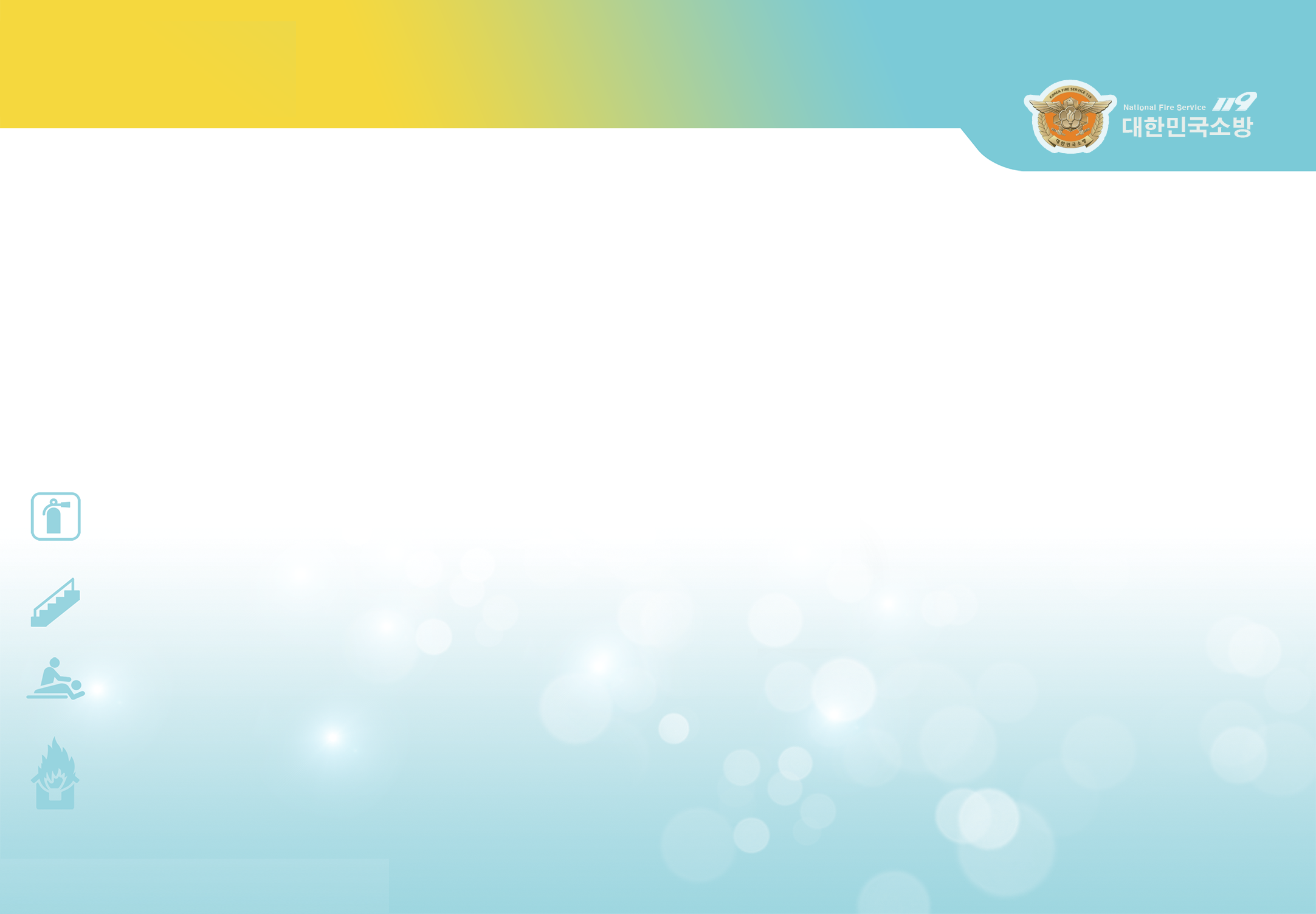 공연장 화재안전
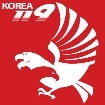 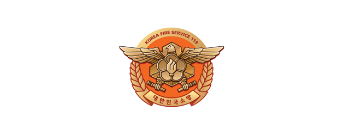 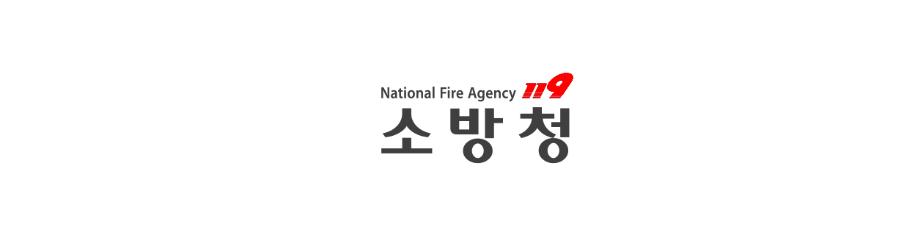 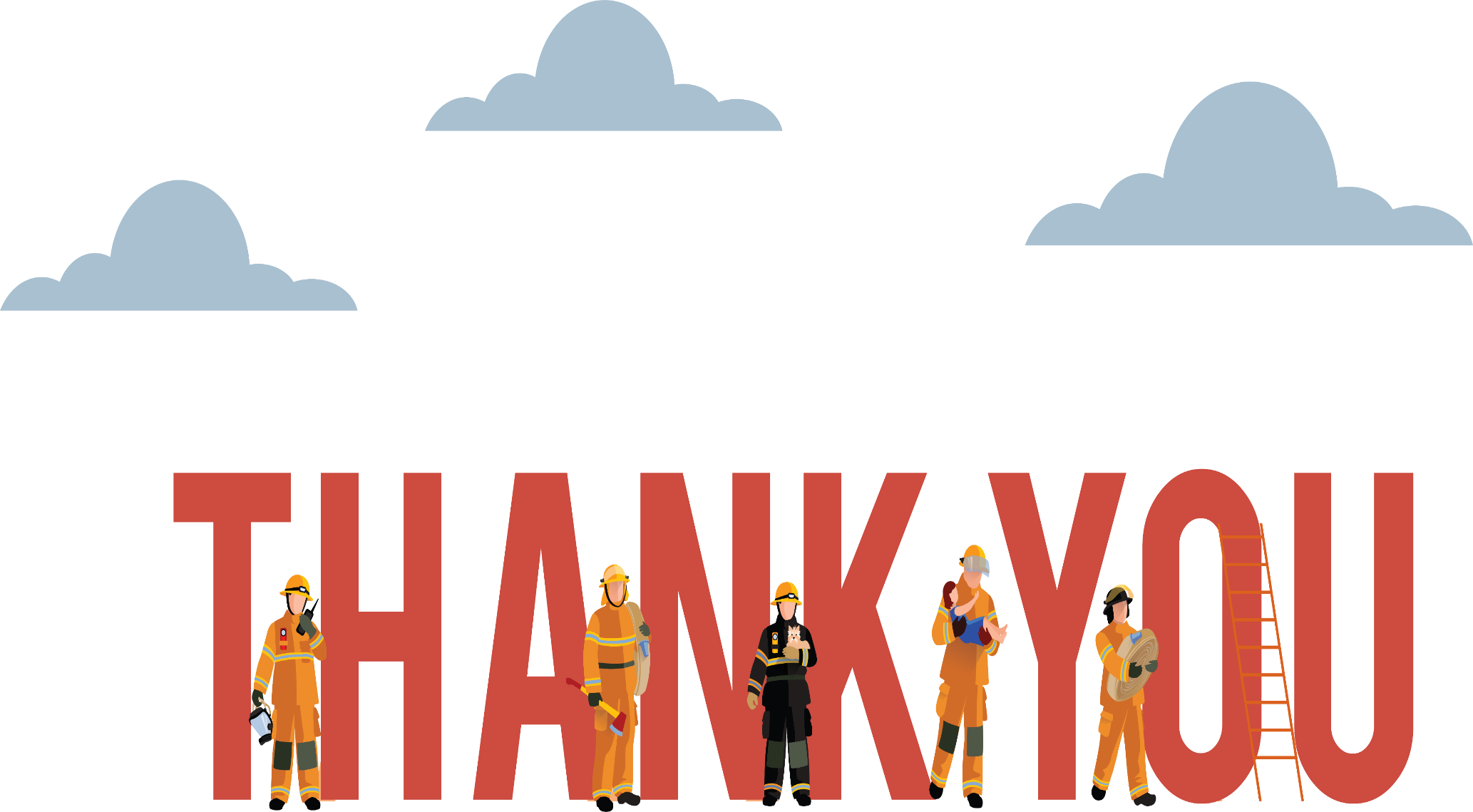 ‘안전한 사회, 행복한 국민’ 그 속에 소방안전 교육이 있습니다!